好書推薦說明
本學期好書推薦要項
第一次截止日：4/5
第二次截止日：5/25(原訂6/2，因應畢業典禮，提前一週)
舊制
導師老師指派
學生自行決定書籍
試辦
由閱推教師結合校內閱讀推動方向指定相關書籍
指定書籍分為可外借及不可外借兩種
指定書籍以圖書館書櫃櫃位為單位
優點：1.增廣學生閱讀範疇，避免閱讀偏食2.提升圖書館書籍使用率
指定書籍
｢與作家有約｣相關書籍--胡妙芬作品(不可外借)1.中、高年級：達克比辦案系列1-5集                   (另有班書傳閱、愛的書庫)2.低年級、三年級：天下第一龍                    (另有愛的書庫傳閱)
指定書籍
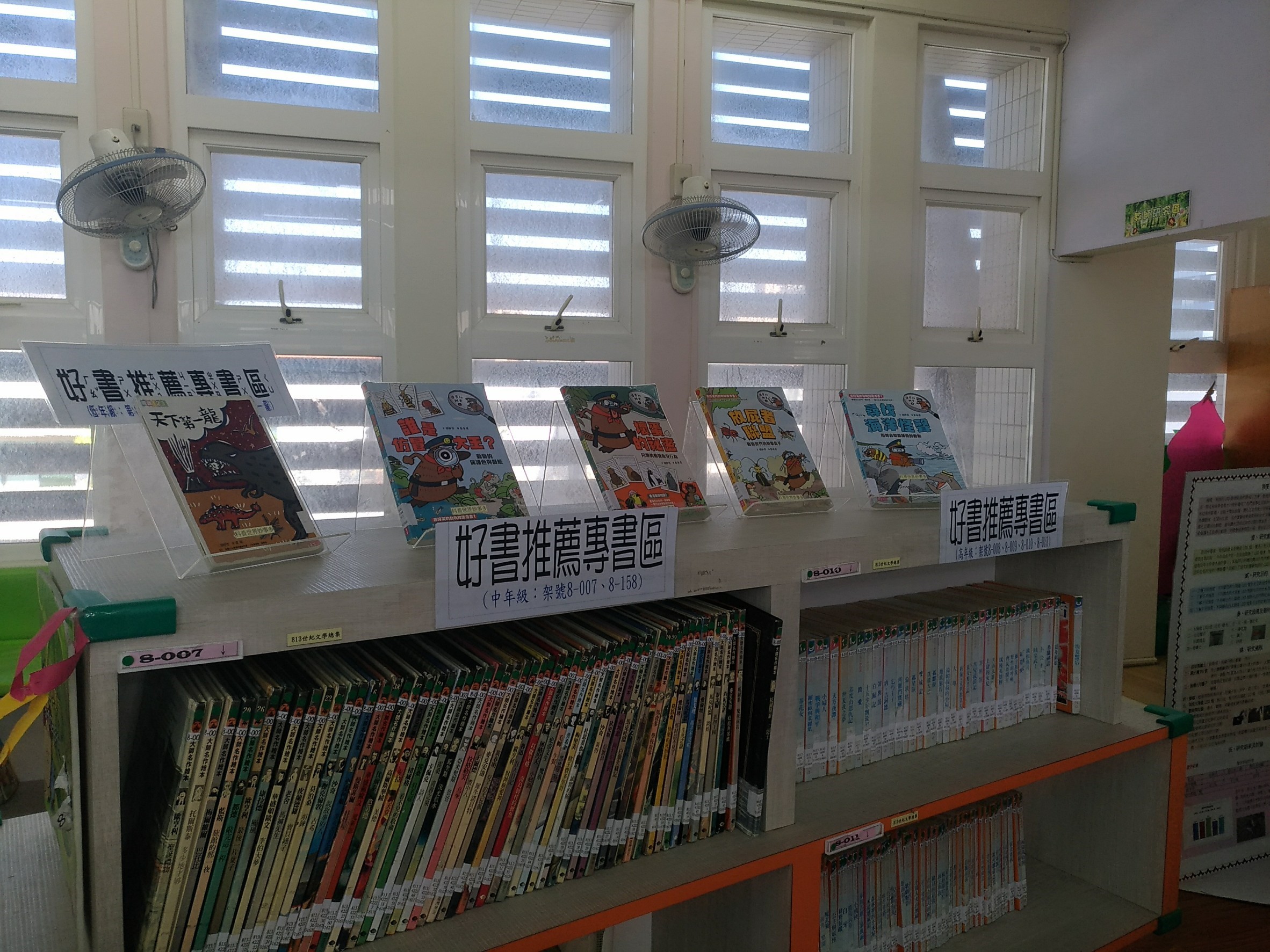 與作家有約--胡妙芬作品(不可外借)
如何找指定書？
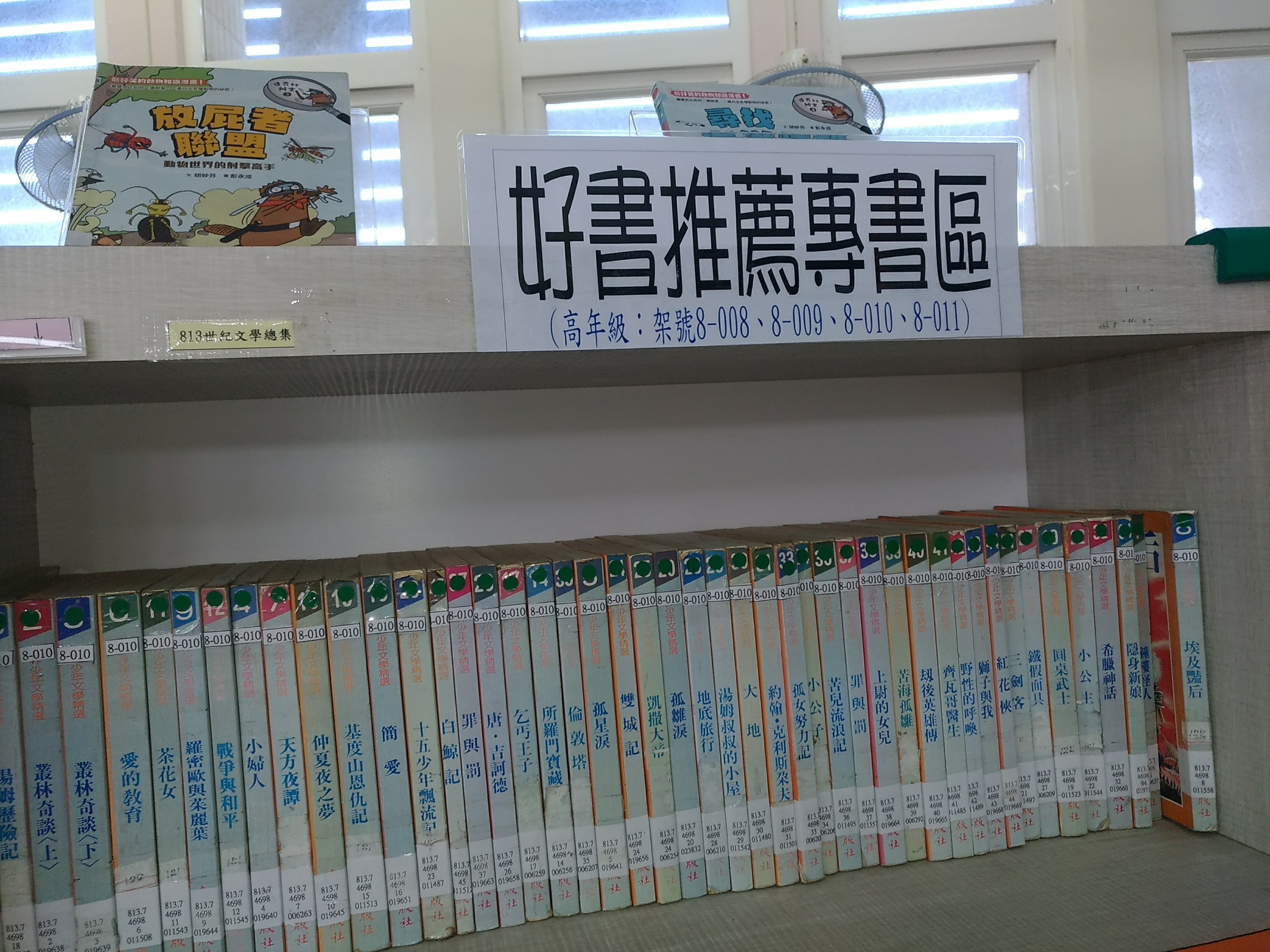 1.找架號-1
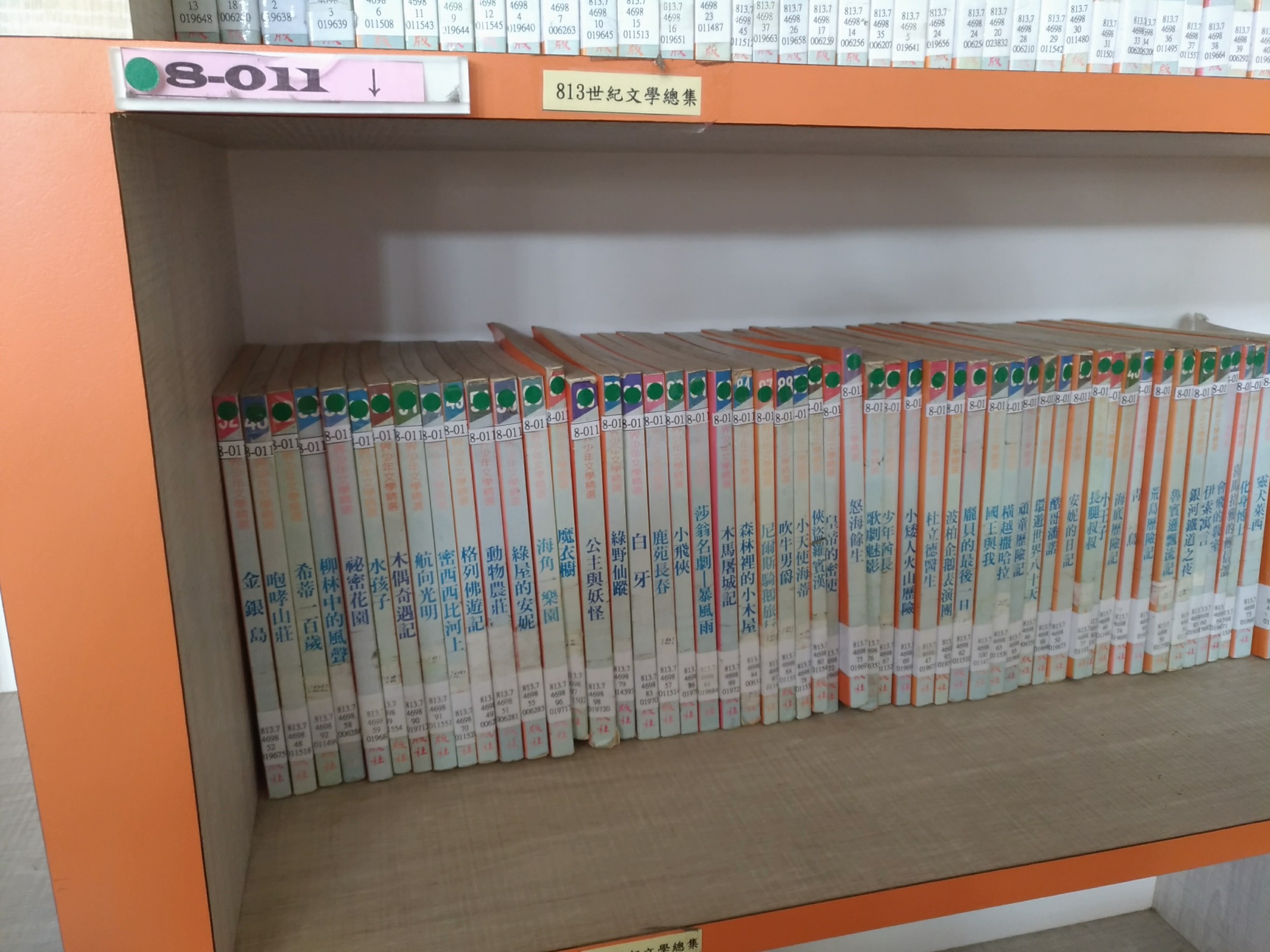 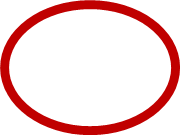 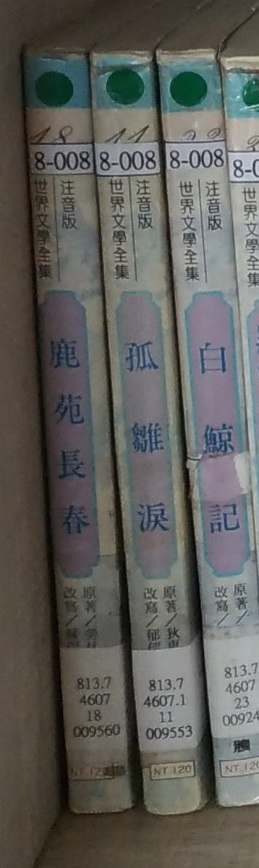 如何找指定書？
2.確定書上的架號
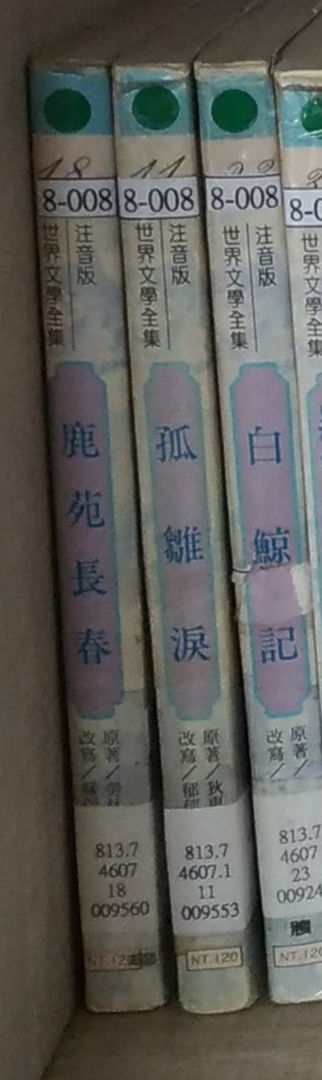 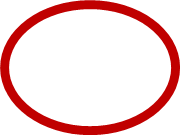 如何找指定書？
3.找指示牌
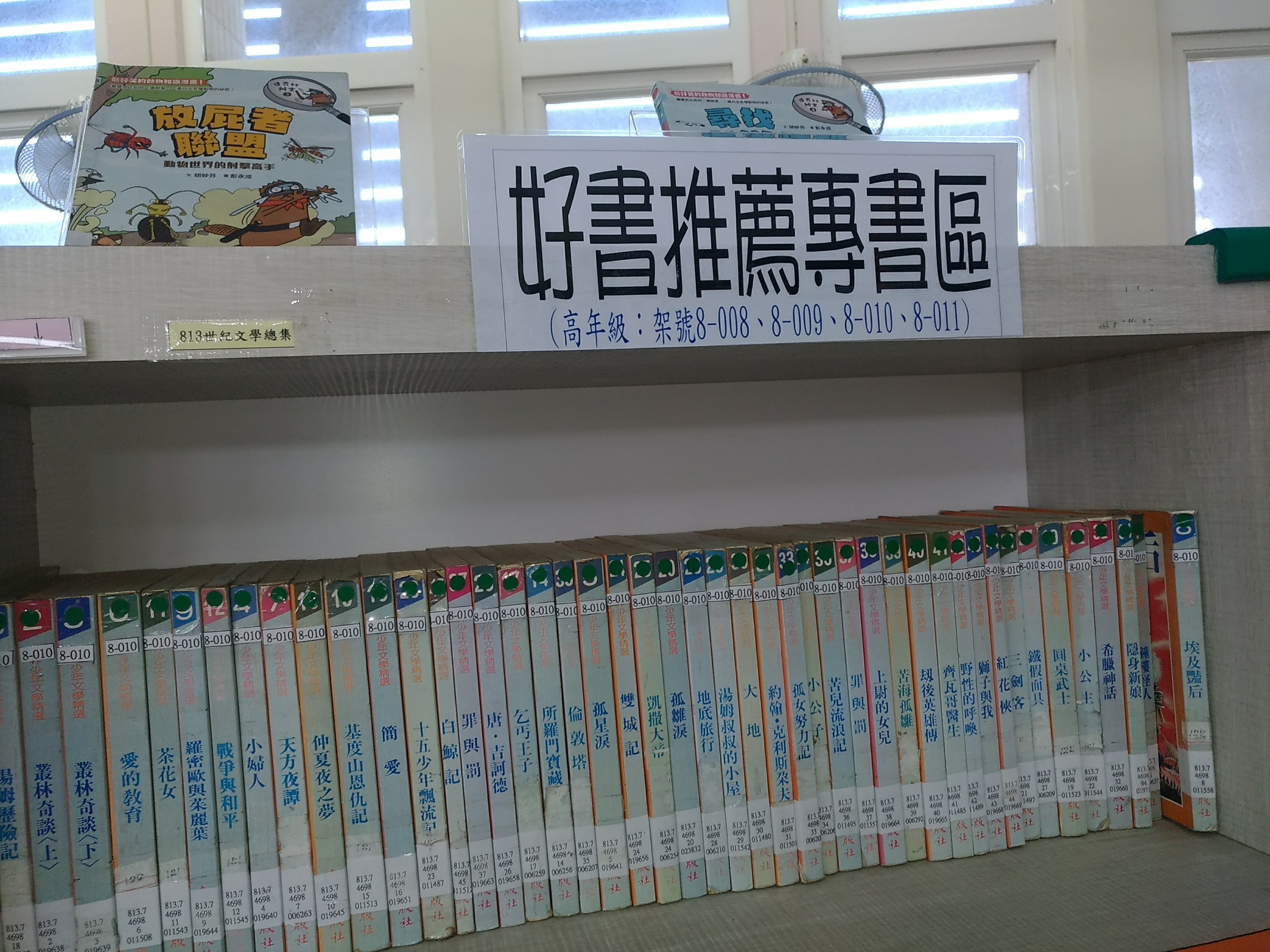 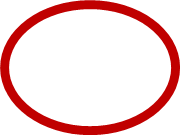 指定書籍
高年級：1.胡妙芬作品—達克比辦案系列1-5集2.圖書館架號內書籍—8-008、8-009、8-010、8-011(配合文學月活動用書)
指定書籍
中年級(可挑戰高年級用書)：1.胡妙芬作品—達克比辦案系列1-5集、                      天下第一龍(僅三年級)2.圖書館架號內書籍—8-007、8-158、   8-175(莎士比亞文學經典套書)
指定書籍
8-175(莎士比亞文學經典套書，難度★★★)
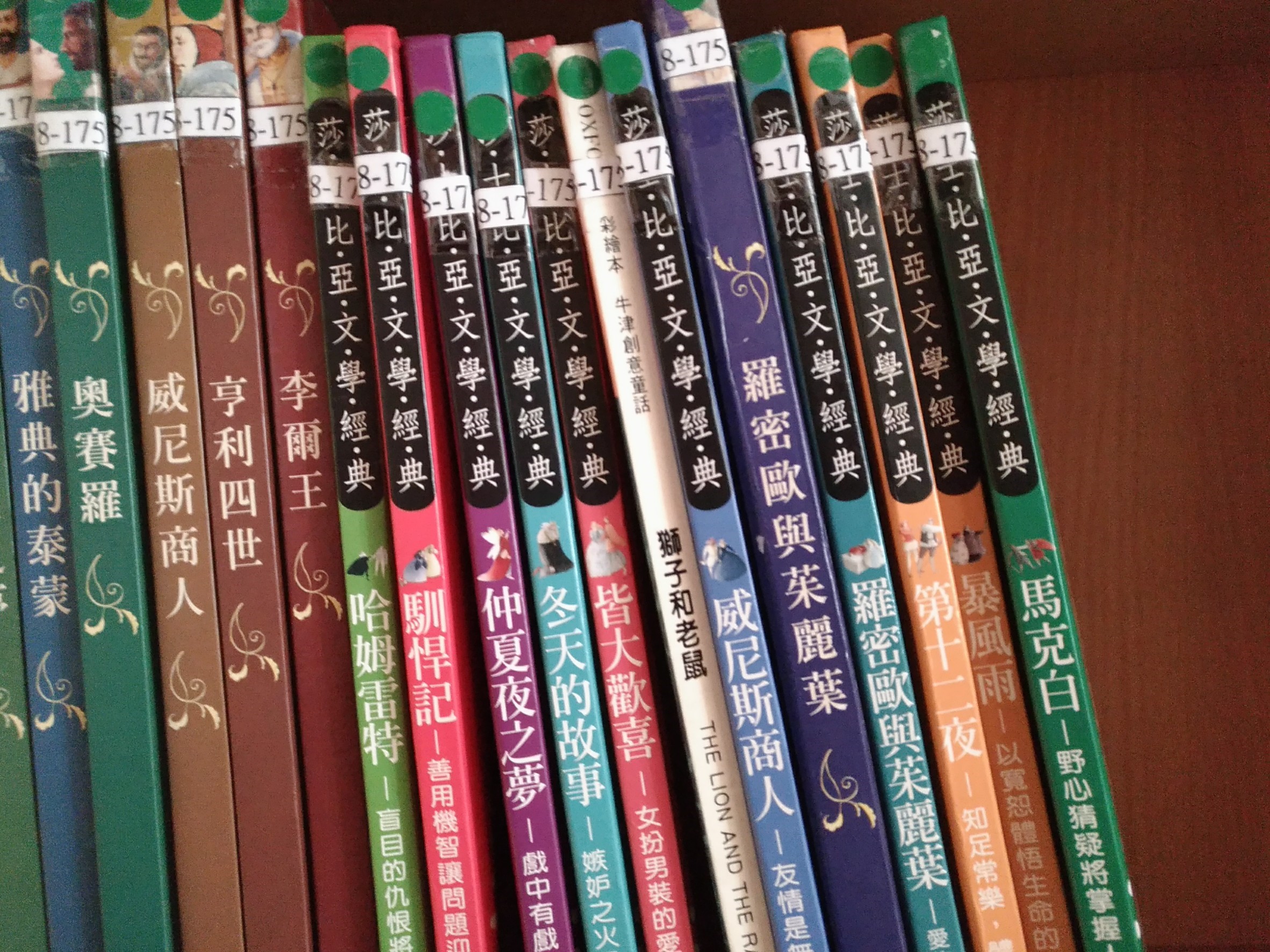 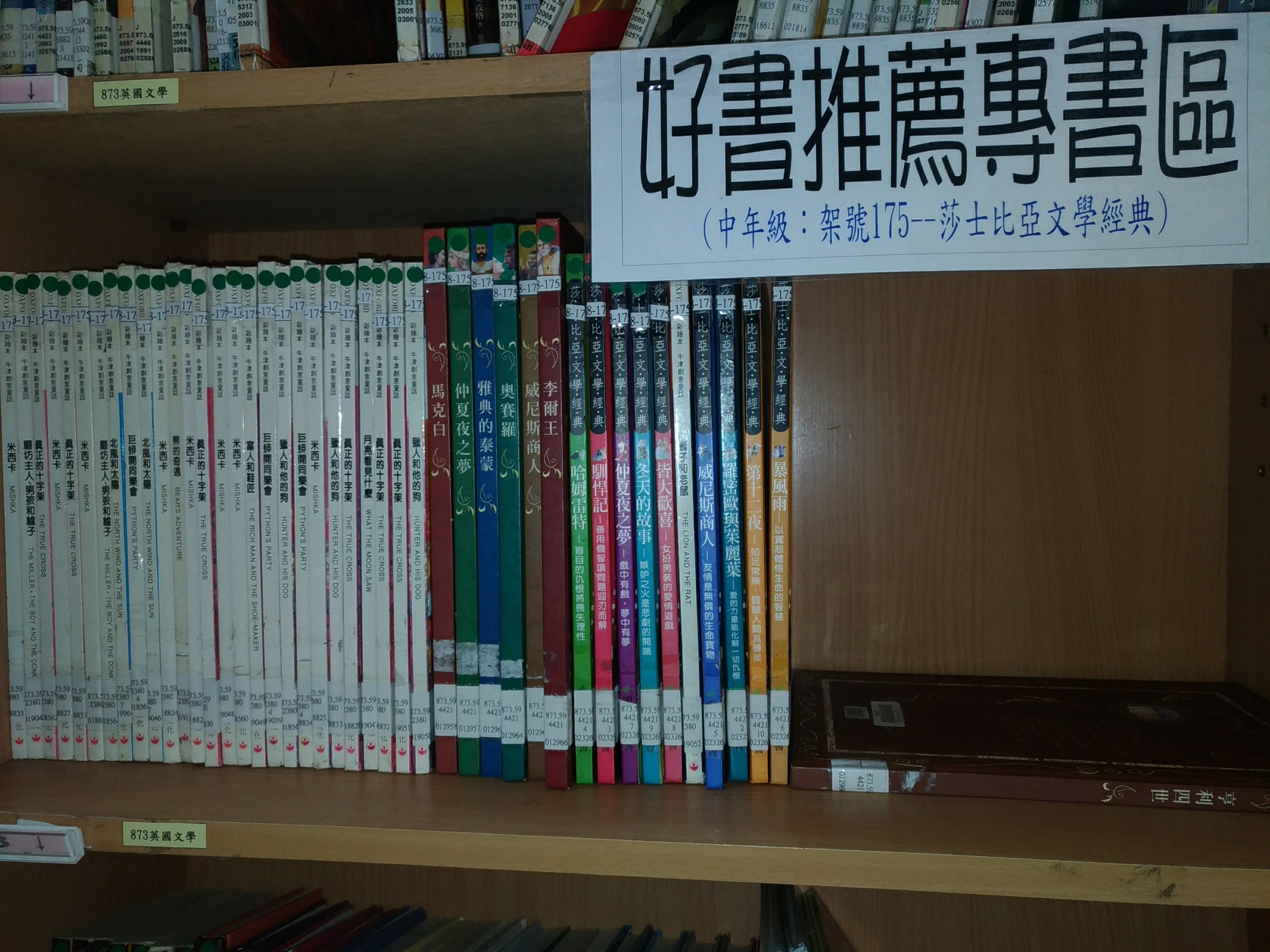 指定書籍
8-158(世界名著之旅、365地球小小說套書，難度★★★★)
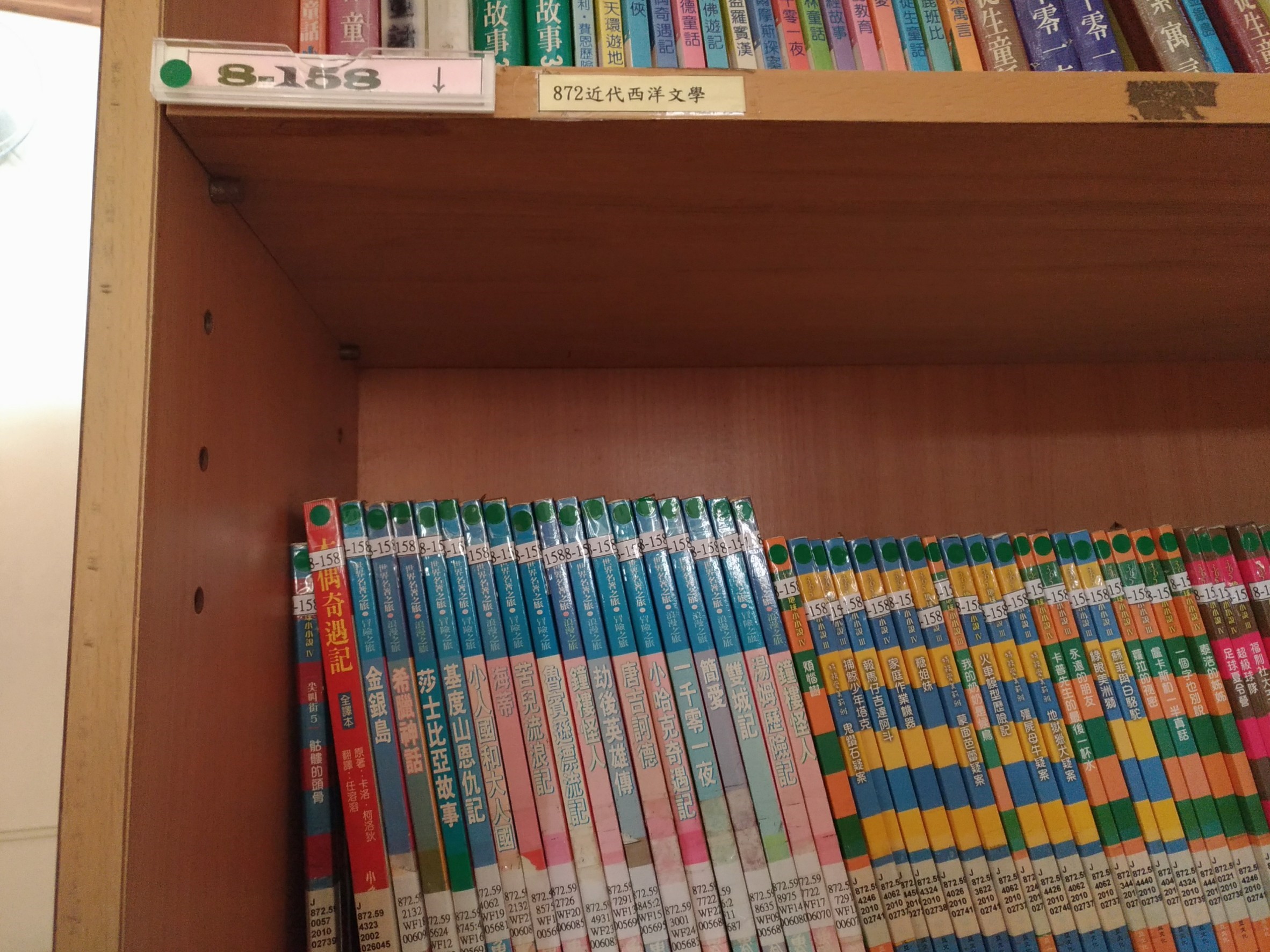 指定書籍
低年級(可挑戰中、高年級用書)：1.胡妙芬作品—天下第一龍，難度★★)2.圖書館架號內書籍—第三類自然科學類書籍
(分類號3開頭、架號3開頭皆為第三類)
指定書籍
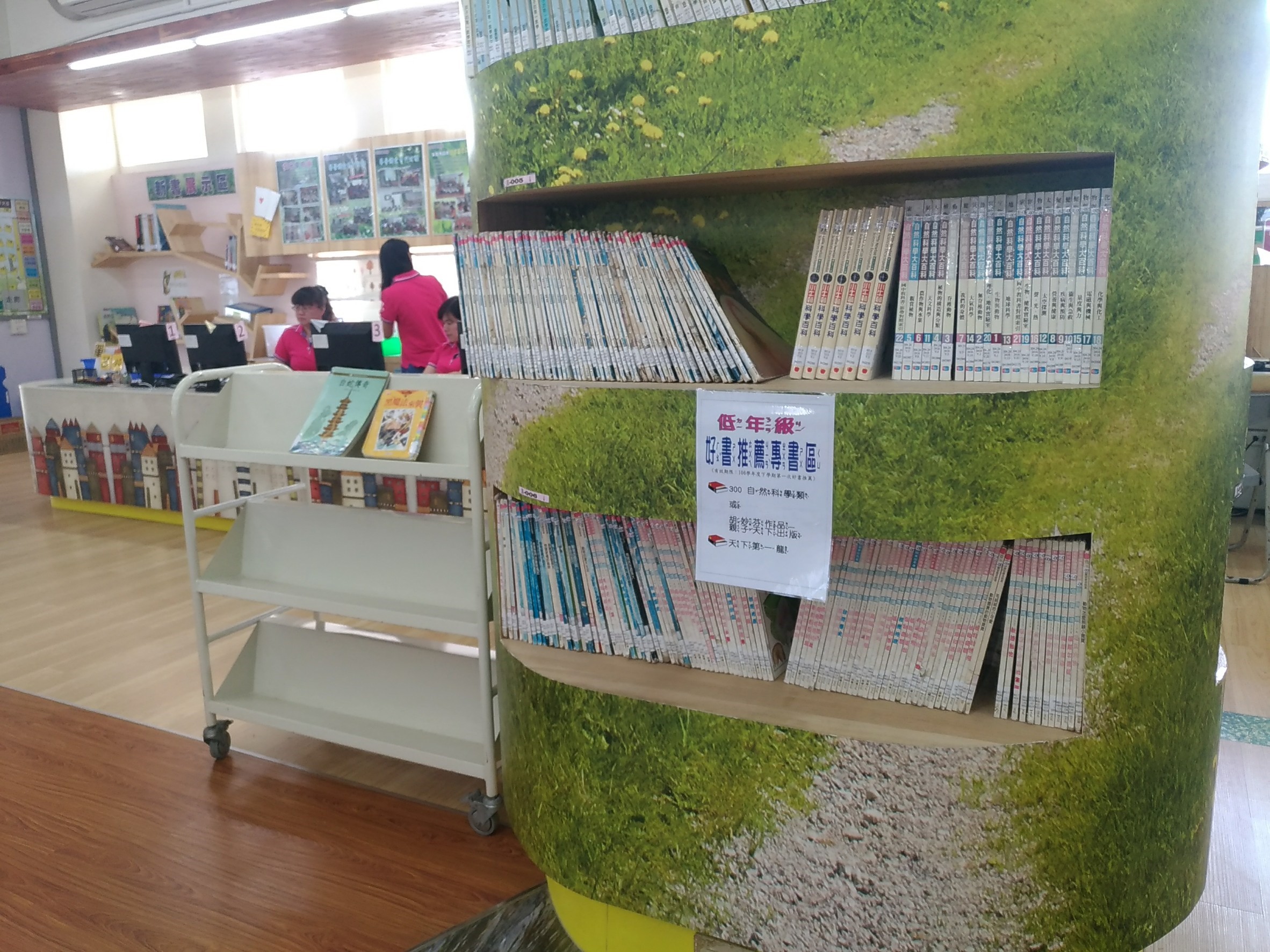 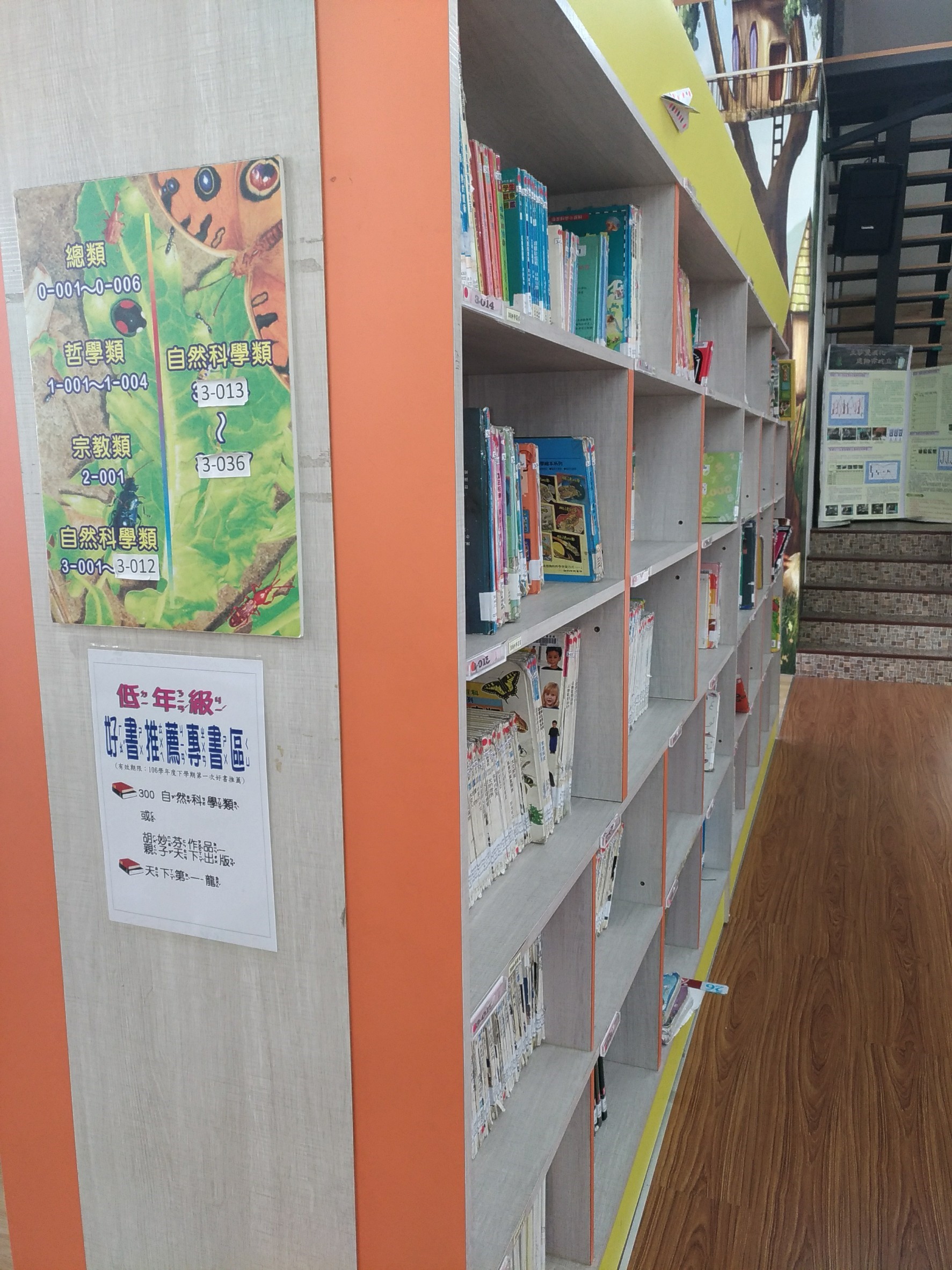 低年級
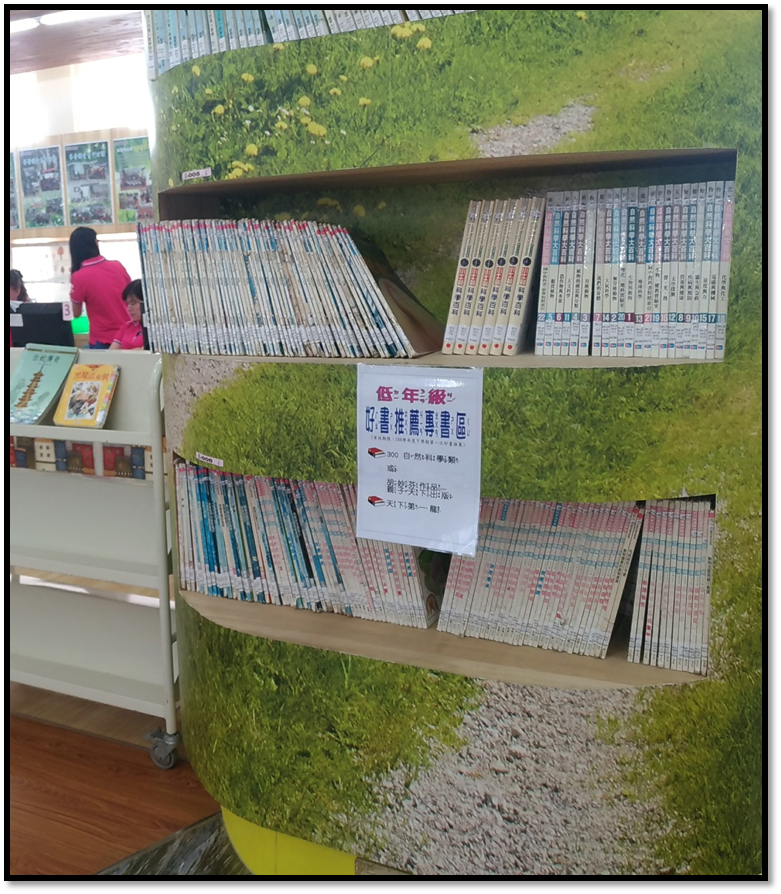 請託
以鼓勵性質為主
指派好書推薦作業時可以提醒有意願參加好書推薦的學生，閱讀相關書籍